Ways to Build a Stronger Spiritual Life
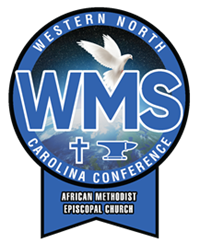 Victor M. Parachin
Be a River, Not a Swamp

John 7: 38
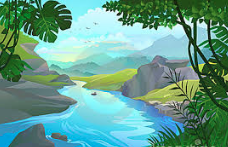 Go to Bed Early 
& Get Up Early

Psalm 5: 3
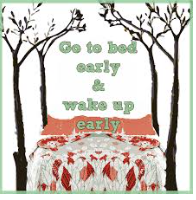 Identify Blessings

James 1:17
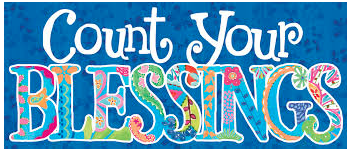 Speak Words of Blessings

Numbers: 6:24-26
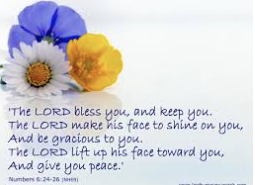 Nurture a Prayer Life

Philippians 4:6
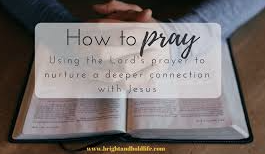 Take a Step of Faith

Hebrews 11:1
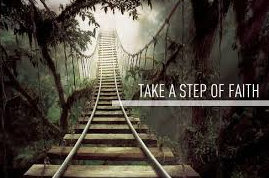 Restore Someone’s Faith

Luke 8: 43 -44
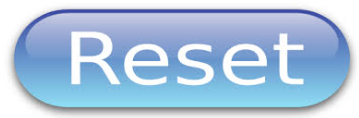 Be a Grateful Person

Romans 1:8
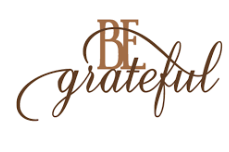 Share the Journey

John 1: 6
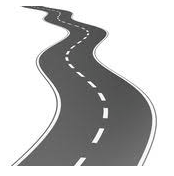 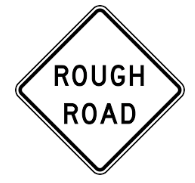 Serve

John 13: 5
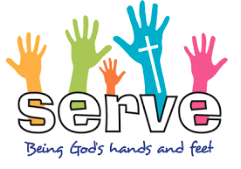 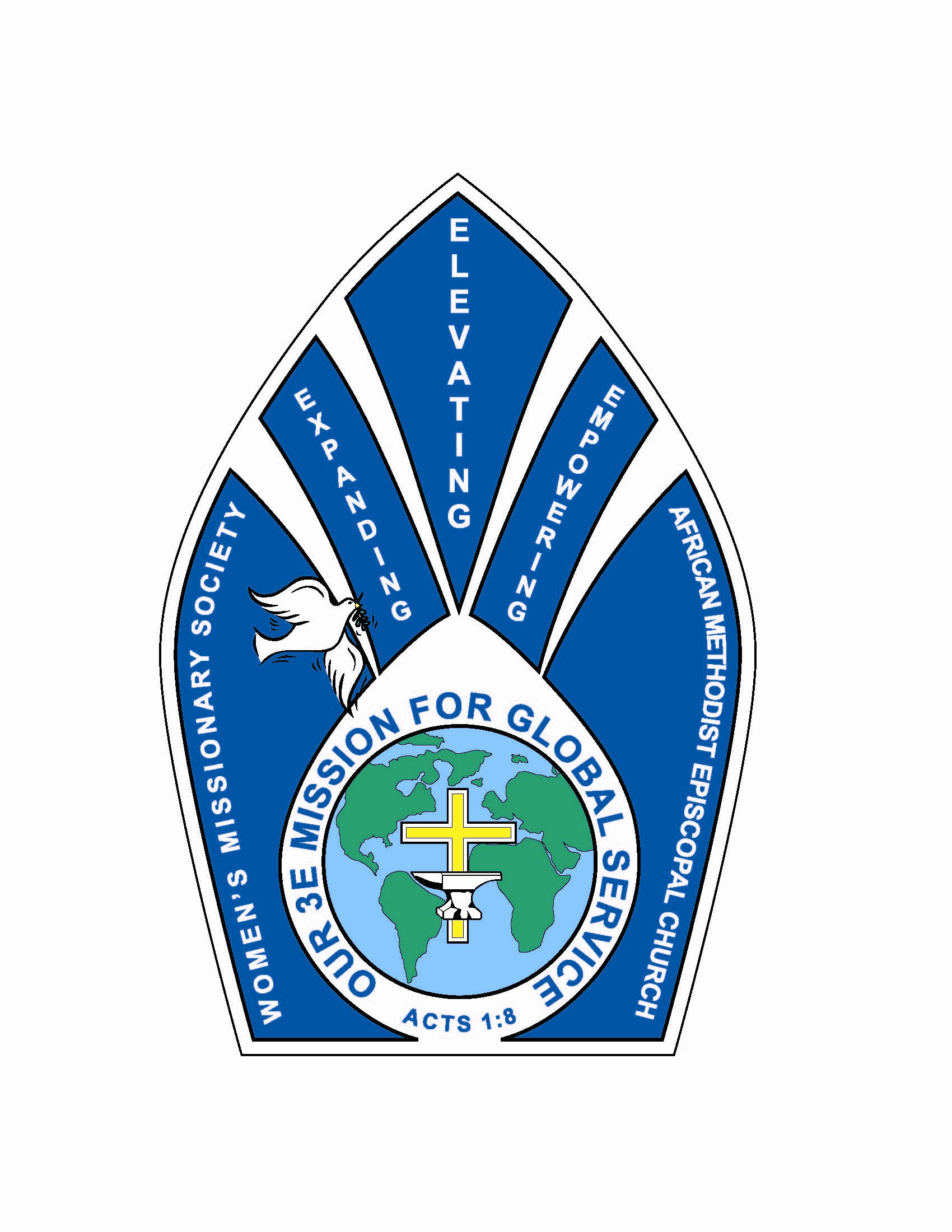 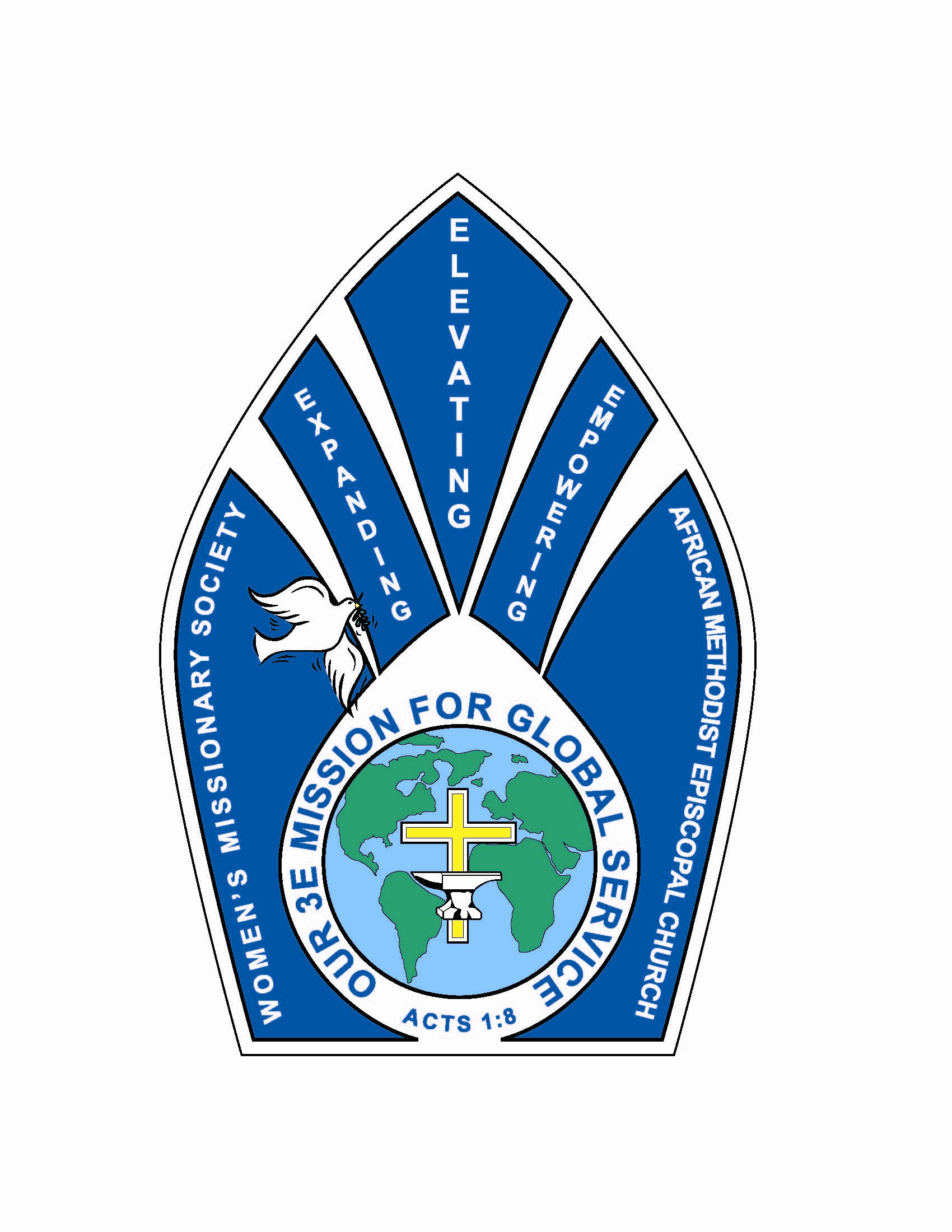 Solitude

Matthew 6:6
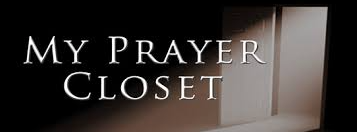 Fast and Pray

Matthew 17: 21
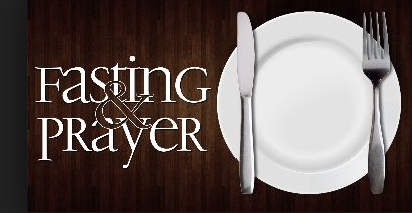 Turn Your Worries Over To God

Psalm 55:22
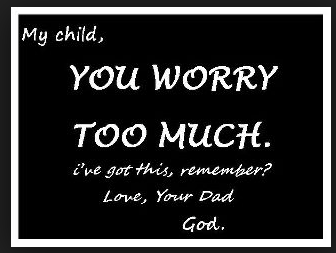 Spread Love Wherever You Go

John 13: 34
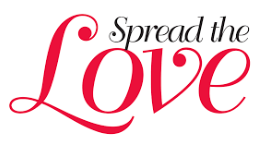 Strive for Excellence

Ecclesiastes 9:10
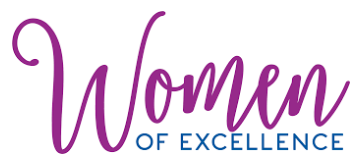 Use It or Lose It

Matthew 25:21
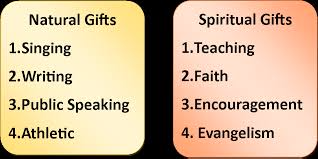 Meditate on Scripture

Psalm 4:4
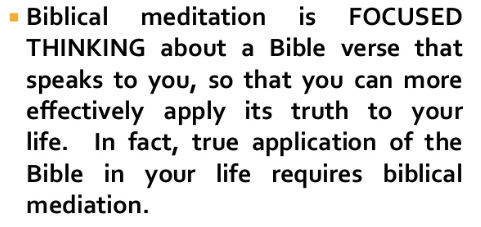 Be Reliable

Proverbs 11:13
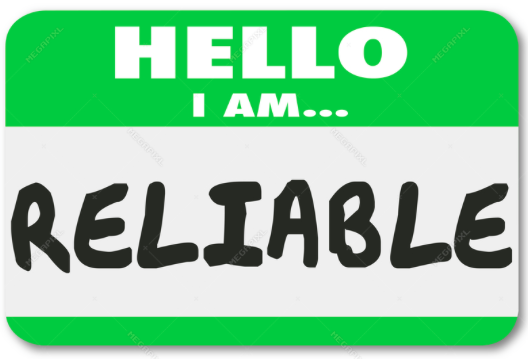 Ask God to Make You a Blessing Today

Luke 12:48
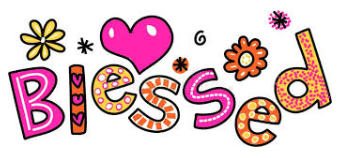 Spend Time in Nature

Genesis 1:10
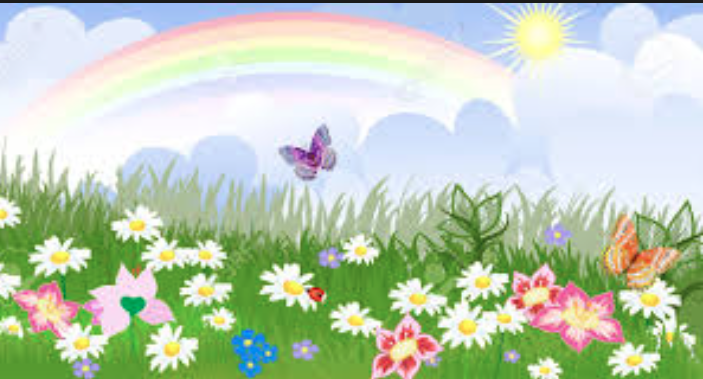 Choose to Be Happy

Psalm 144:15
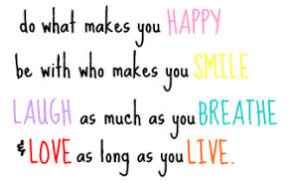 Share Your Testimony With others

Luke 8: 39
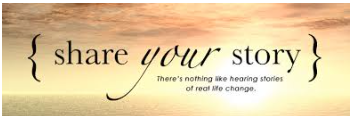 Keep Your Priorities Straight

Exodus 20: 3
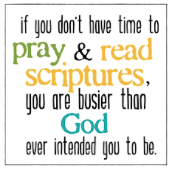 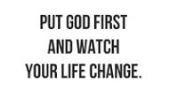 Bring Someone to Church
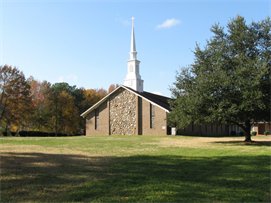 Make A Plan & Follow It!
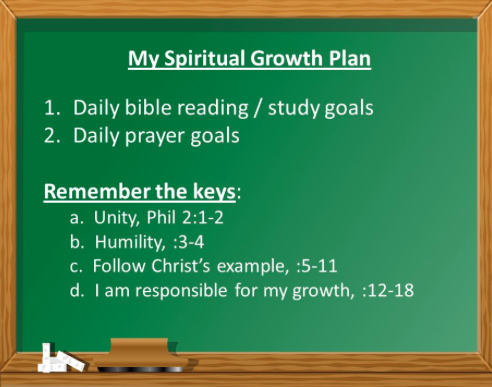